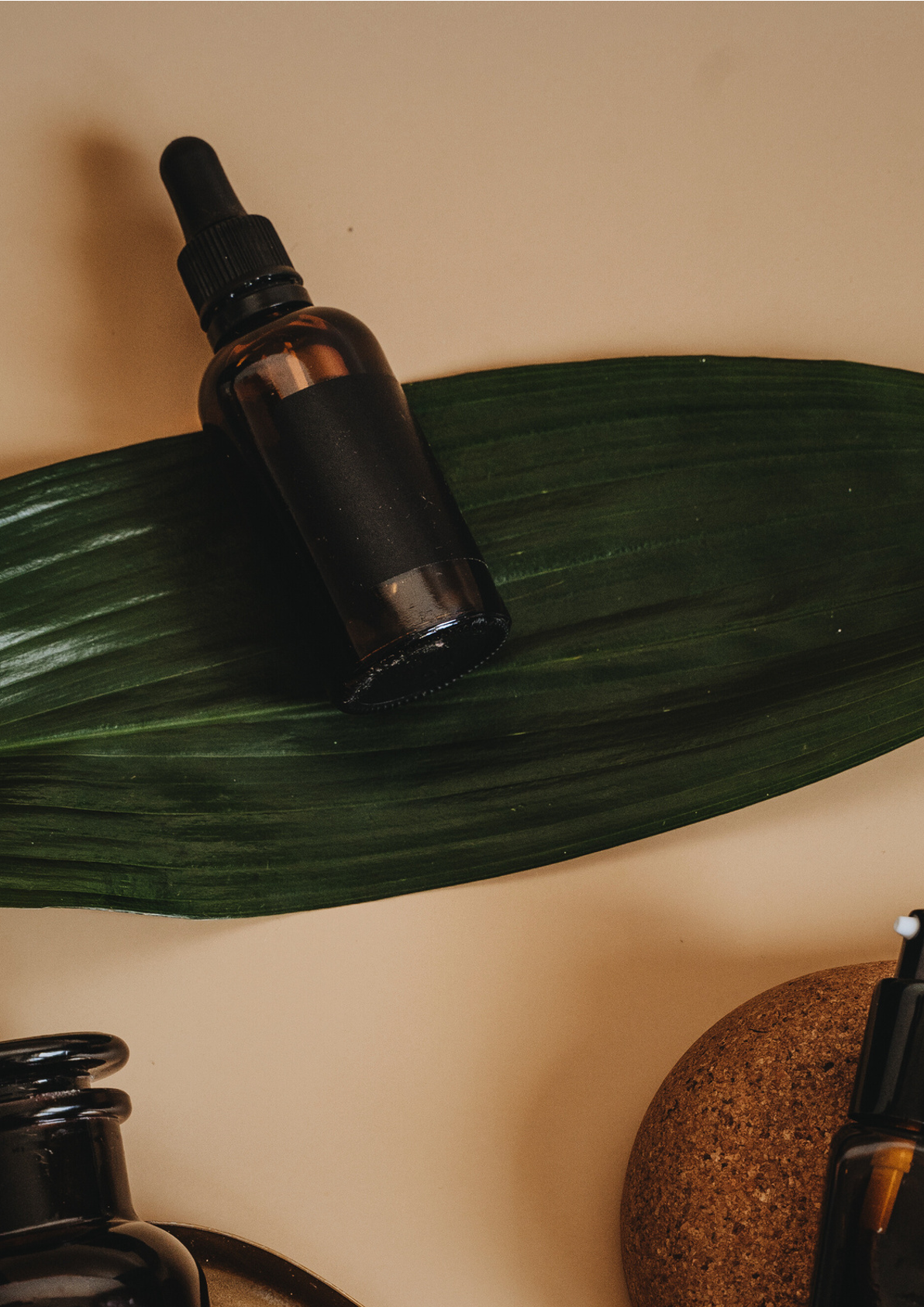 BODY CARE
PRODUCT CATALOG
BRAND NAME
2024
TABLE OF CONTENTS
WELCOME
Elaborate on your topic here.
OUR PRODUCTS
Elaborate on your topic here.
CHAPTER TITLE
Elaborate on your topic here.
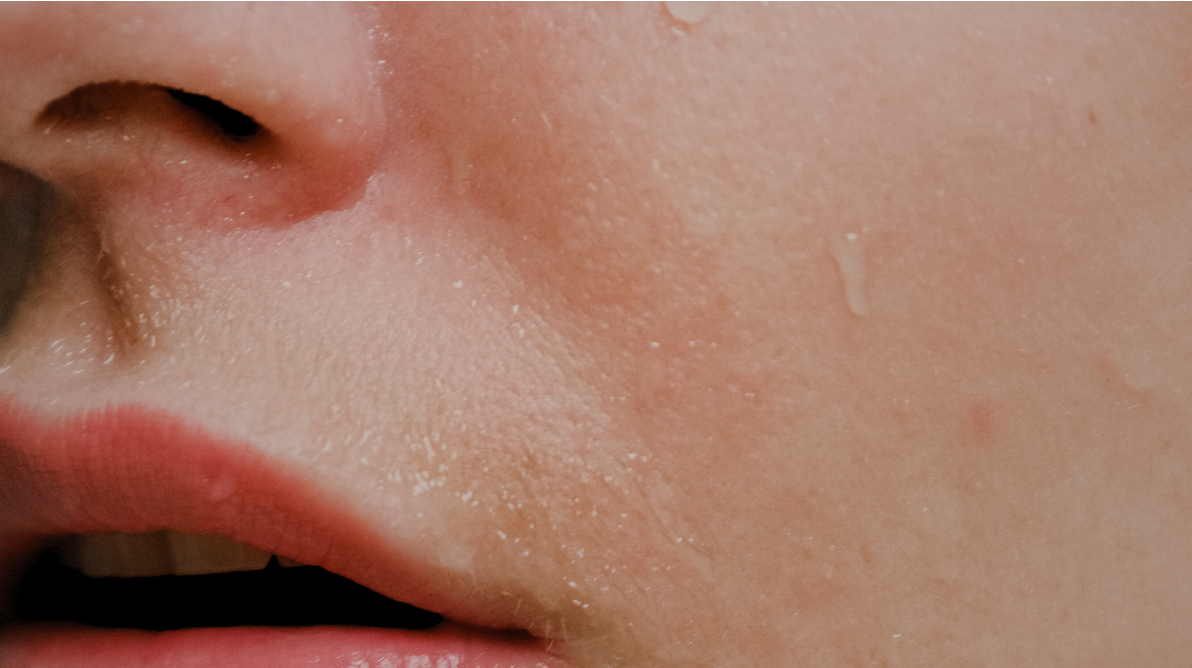 BRAND NAME
2024
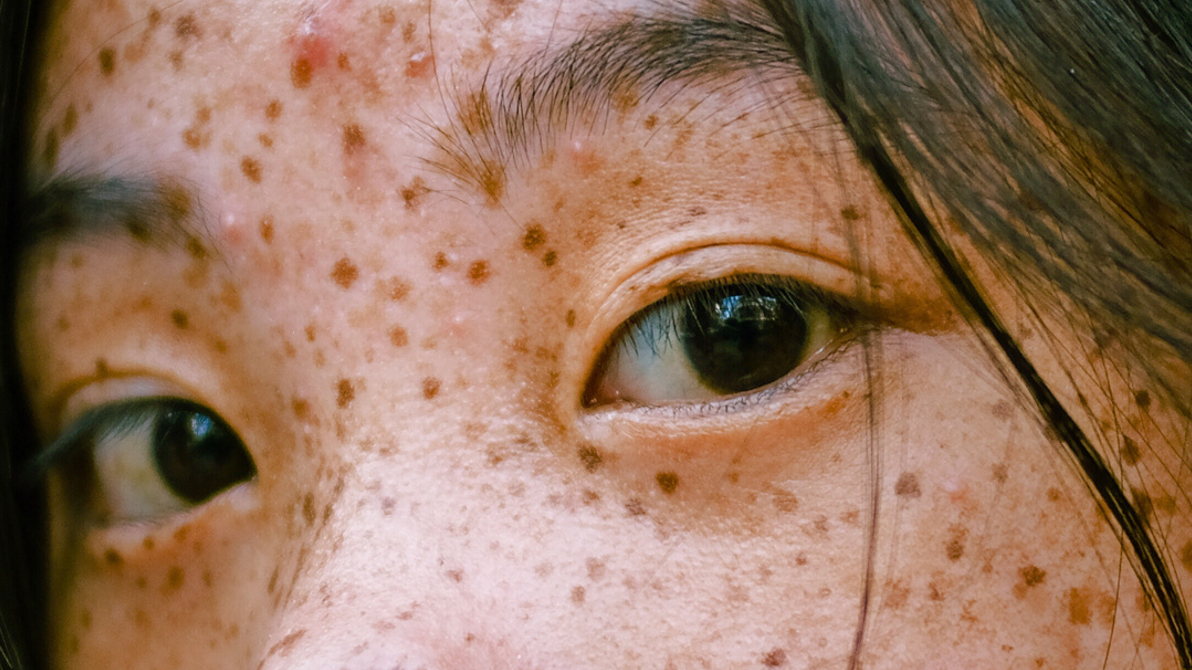 ABOUT US
ABOUT OUR PRODUCTS
Briefly elaborate on what you want to discuss. Lorem ipsum dolor sit amet, consectetur adipiscing elit. Consectetur adipiscing elit, sed do eiusmod tempor incididunt ut labore et dolore magna aliqua. Semper quis lectus nulla at. Risus quis varius quam quisque id diam vel quam. Dictum fusce ut placerat orci. Orci porta non pulvinar neque laoreet. Lectus vestibulum.
Briefly elaborate on what you want to discuss. Lorem ipsum dolor sit amet, consectetur adipiscing elit. Consectetur adipiscing elit, sed do eiusmod tempor incididunt ut labore et dolore magna aliqua. Semper quis lectus nulla at. Risus quis varius quam quisque id diam vel quam. Dictum fusce ut placerat orci. Orci porta non pulvinar neque laoreet. Lectus vestibulum.
BRAND NAME
2024
WELCOME TO OUR CATALOG
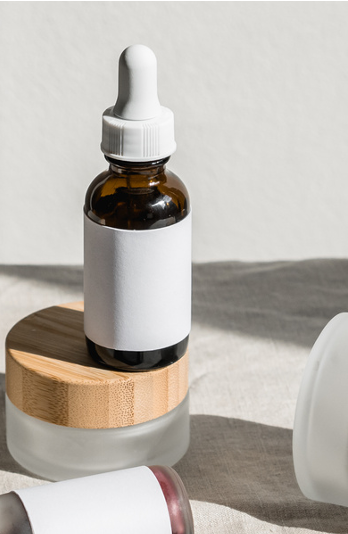 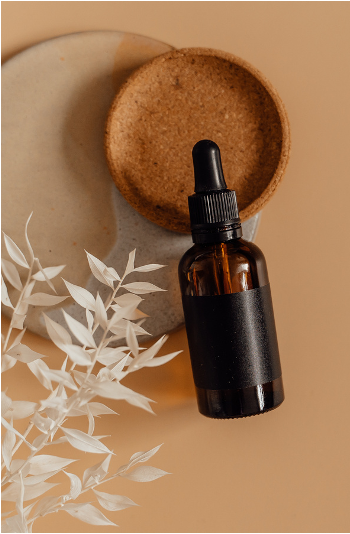 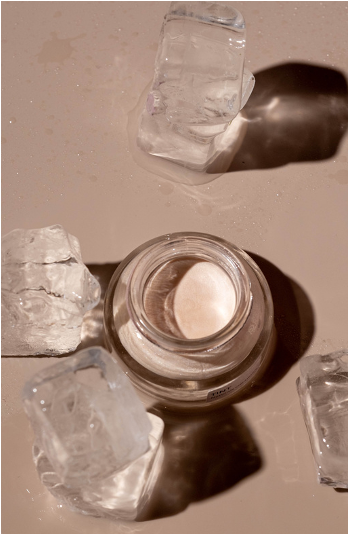 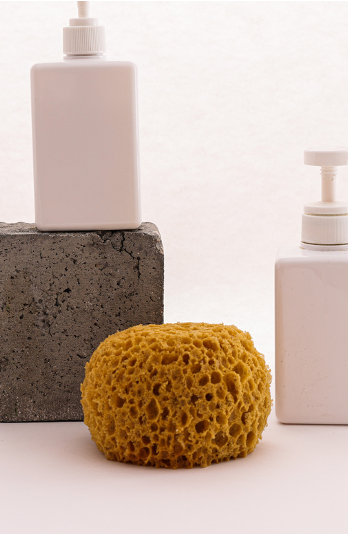 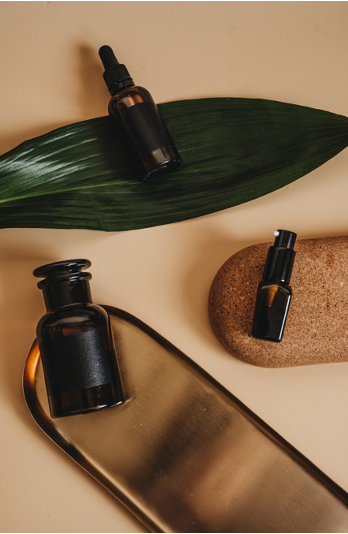 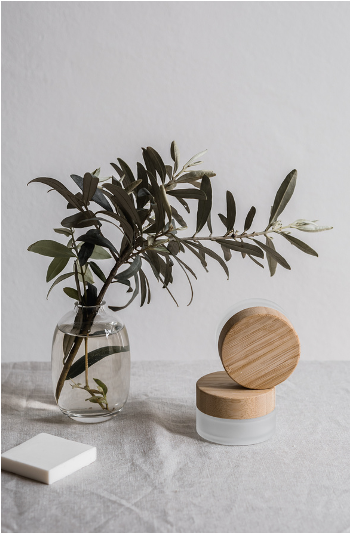 PRODUCT CATALOG
BRAND NAME
2024
NEW COLLECTION
PRODUCT 3
Elaborate here. Lorem ipsum dolor sit amet, consectetur adipiscing elit, sed do eiusmod tempor incididunt ut labore et dolore magna aliqua. Semper quis lectus nulla at. Risus quis varius quam quisque id diam vel quam. Dictum fusce ut placerat orci. Orci porta non pulvinar neque laoreet. Lectus vestibulum mattis.
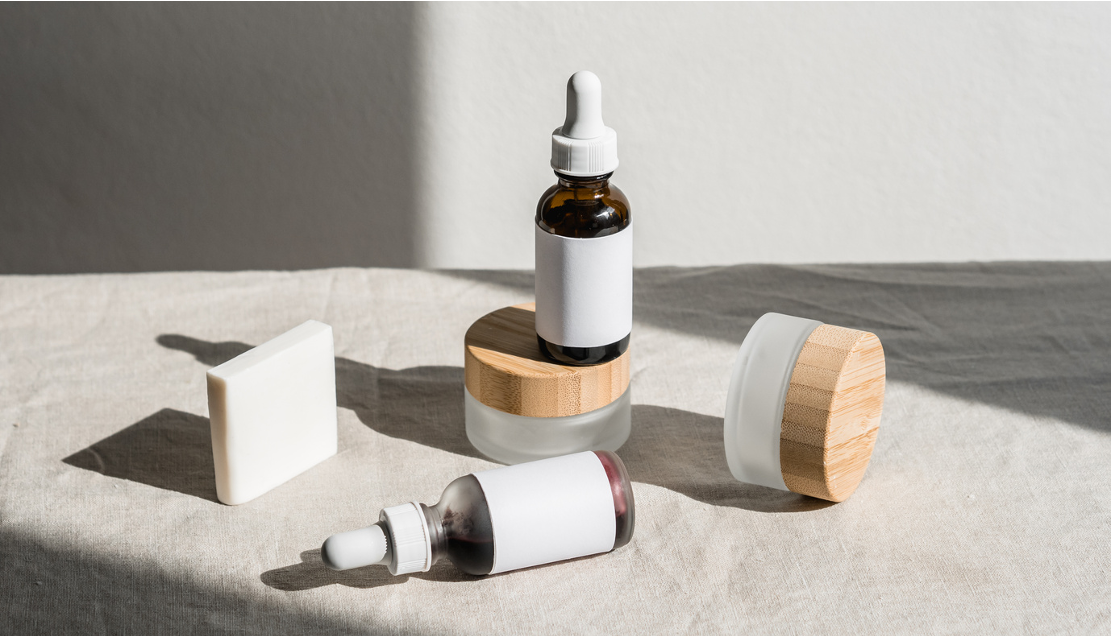 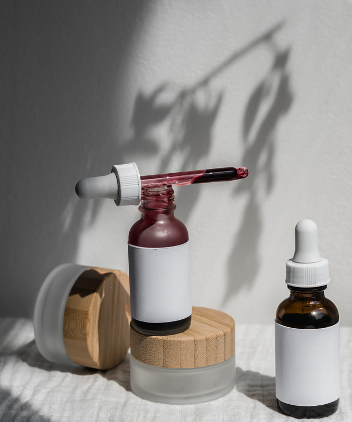 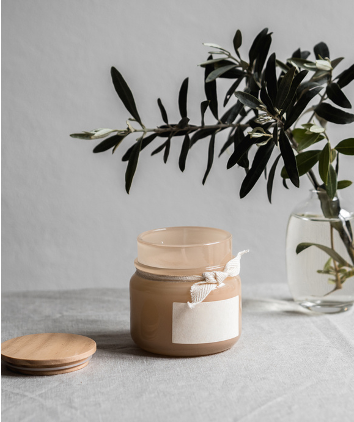 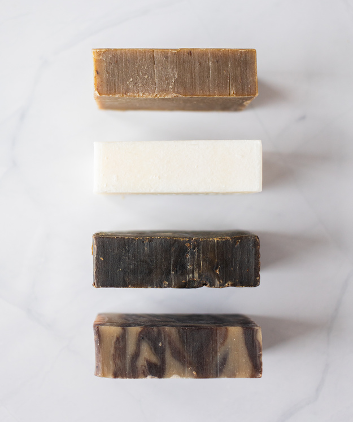 BRAND NAME
2024
ALL NEW FORMULA
PRODUCT 3
SPECIFICATION 1
Elaborate on your topic here.
SPECIFICATION 2
Elaborate on your topic here.
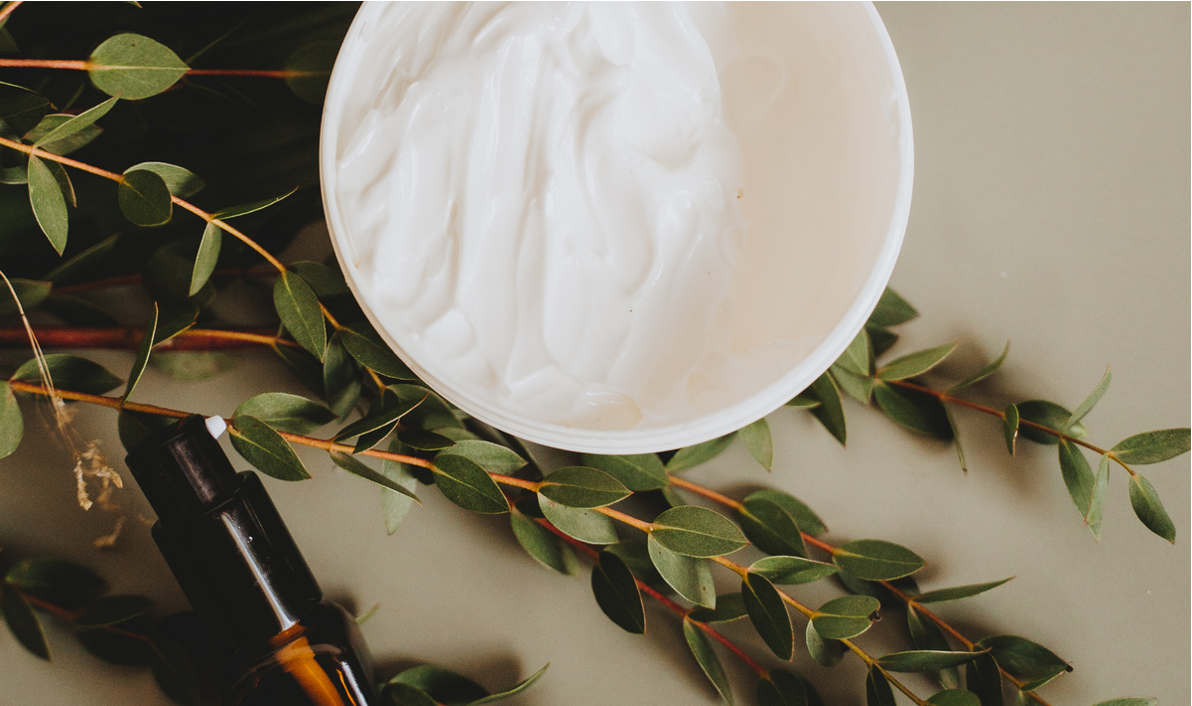 Elaborate here. Lorem ipsum dolor sit amet, consectetur adipiscing elit, sed do eiusmod tempor incididunt ut labore et dolore magna aliqua. Semper quis lectus nulla at. Risus quis varius quam quisque id diam vel quam. Dictum fusce ut placerat orci. Orci porta non pulvinar neque laoreet. Lectus vestibulum mattis.
BRAND NAME
2024
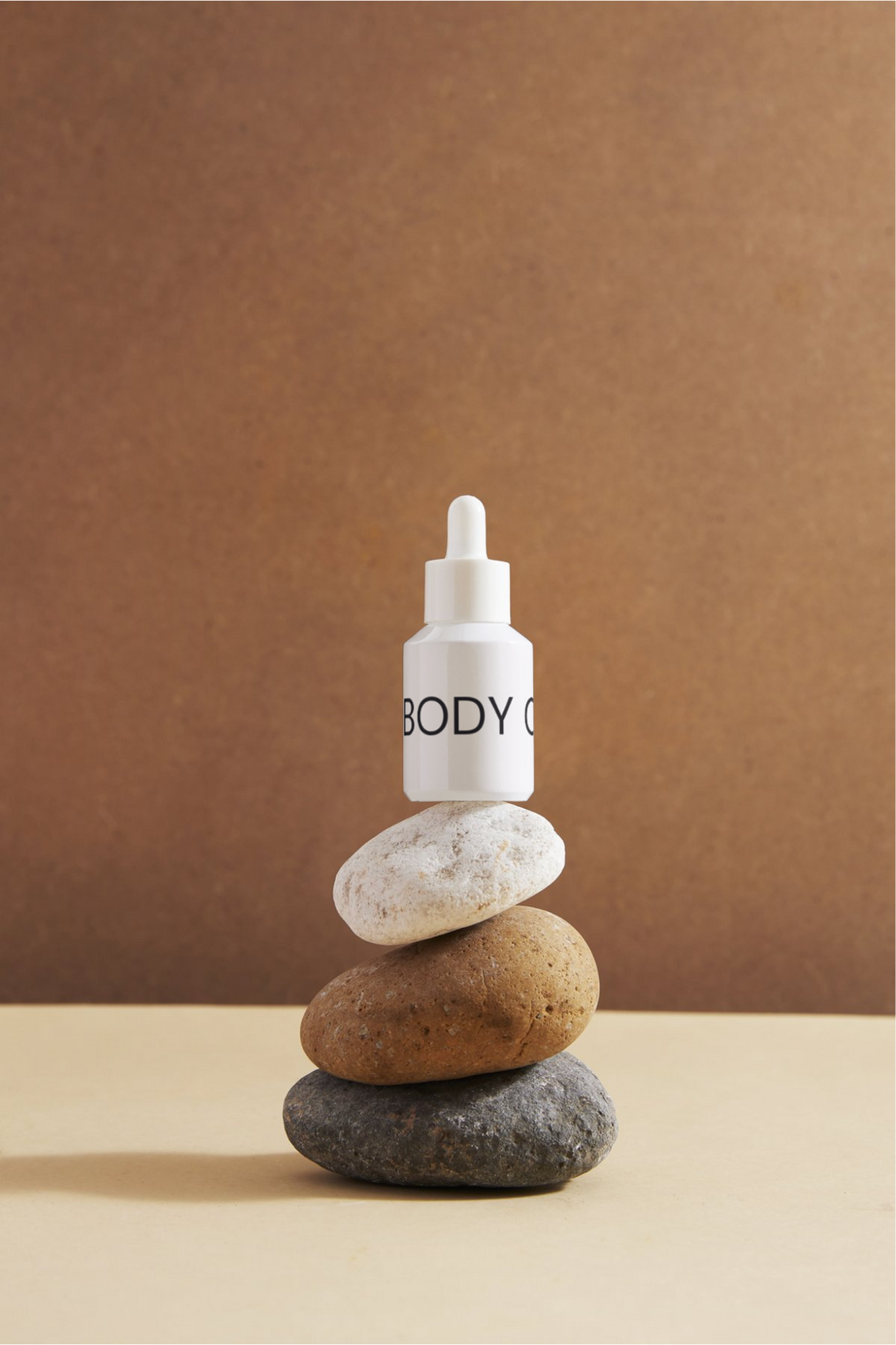 PRODUCT 1
$150.00
Elaborate here. Lorem ipsum dolor sit amet, consectetur adipiscing elit, sed do eiusmod tempor incididunt ut labore et dolore magna aliqua. Semper quis lectus nulla at. Risus quis varius quam quisque id diam vel quam. Dictum fusce ut placerat orci. Orci porta non pulvinar neque laoreet. Lectus vestibulum mattis.
BRAND NAME
2024
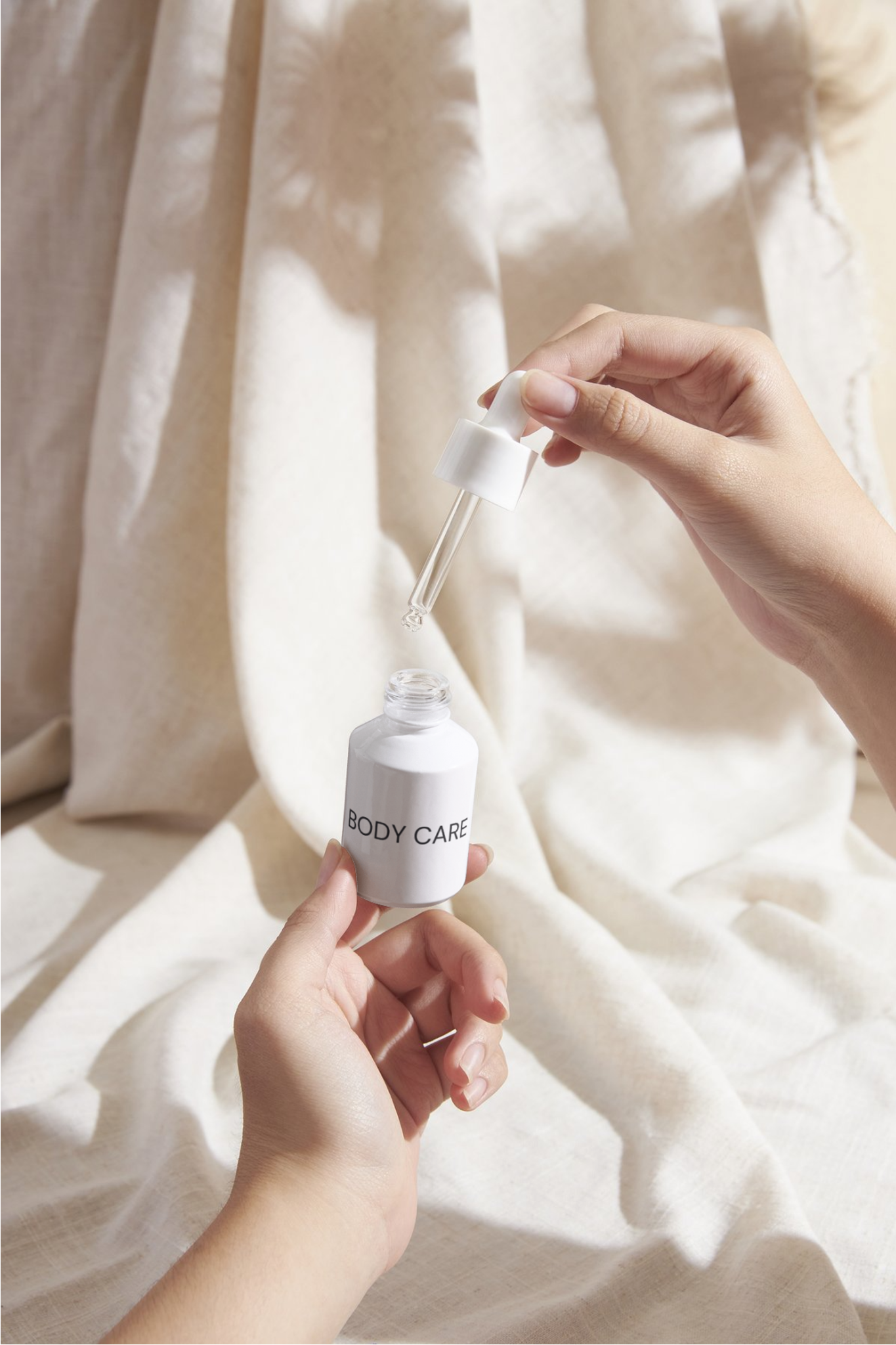 PRODUCT 2
Elaborate here. Lorem ipsum dolor sit amet, consectetur adipiscing elit, sed do eiusmod tempor incididunt ut labore et dolore magna aliqua. Semper quis lectus nulla at. Risus quis varius quam quisque id diam vel quam. Dictum fusce ut placerat orci. Orci porta non pulvinar neque laoreet. Lectus vestibulum mattis.
$150.00
BRAND NAME
2024
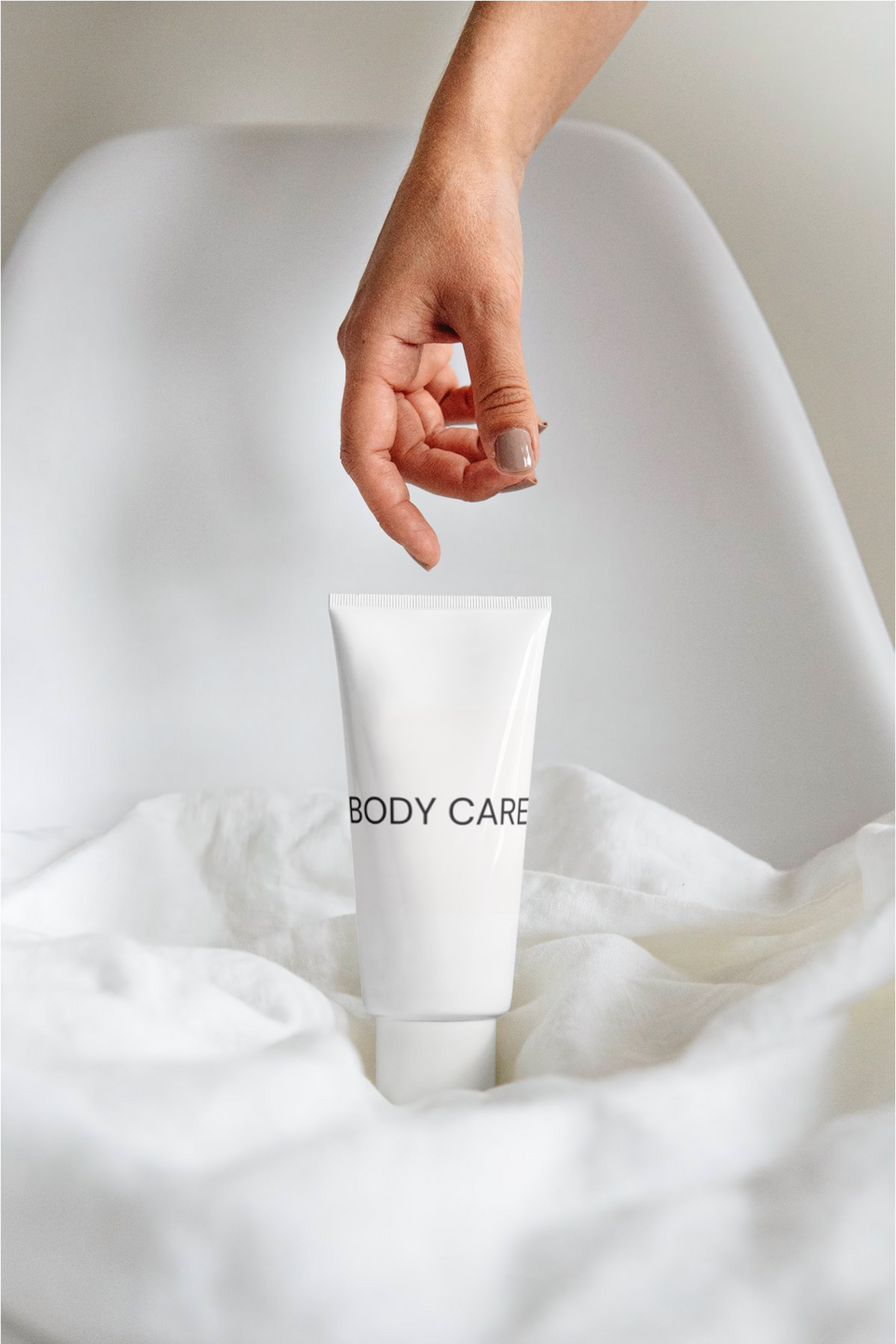 PRODUCT 3
$150.00
Elaborate here. Lorem ipsum dolor sit amet, consectetur adipiscing elit, sed do eiusmod tempor incididunt ut labore et dolore magna aliqua. Semper quis lectus nulla at. Risus quis varius quam quisque id diam vel quam. Dictum fusce ut placerat orci. Orci porta non pulvinar neque laoreet. Lectus vestibulum mattis.
BRAND NAME
2024
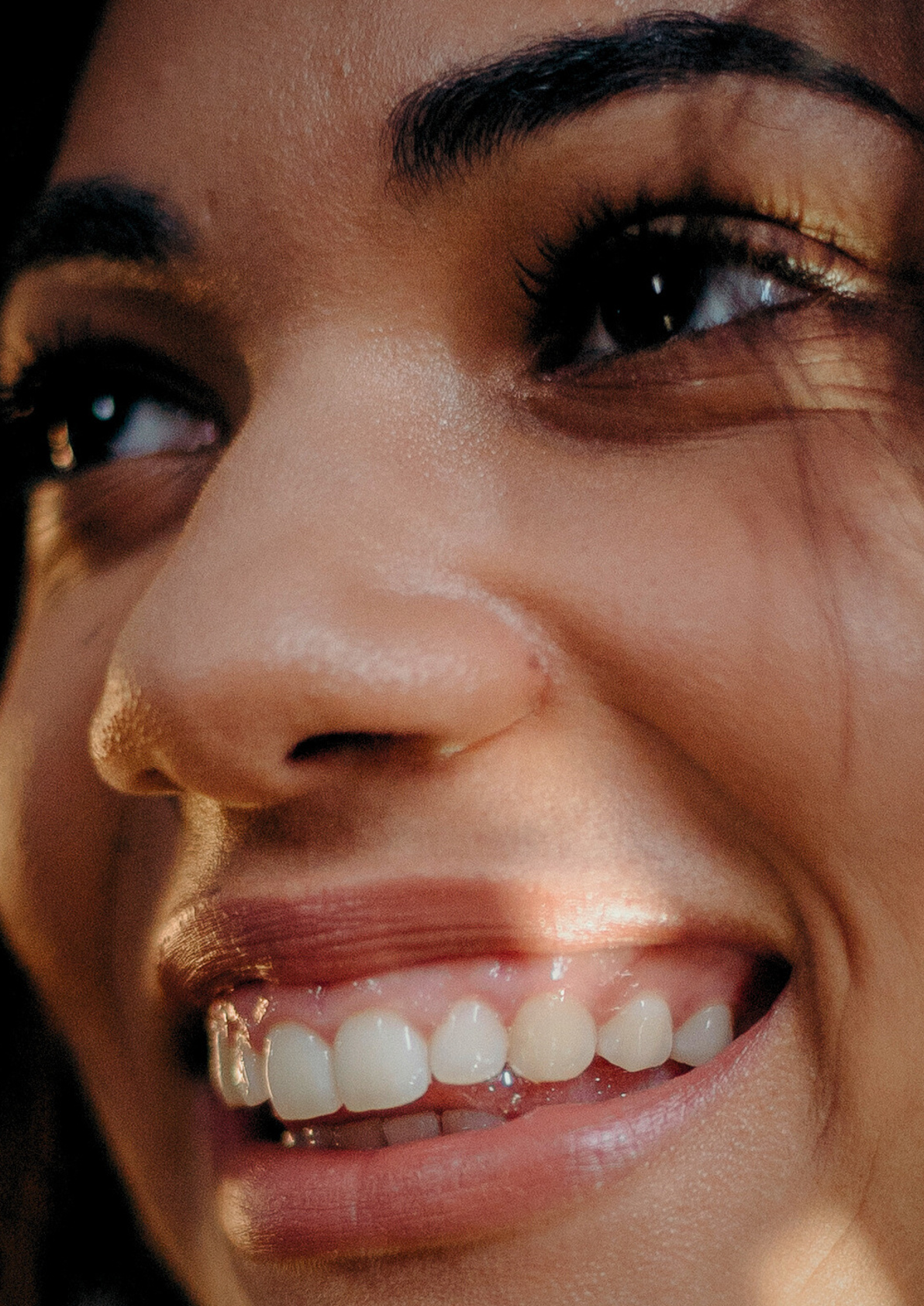 WRITE YOUR TAGLINE HERE
BRAND NAME
BRAND NAME
2024
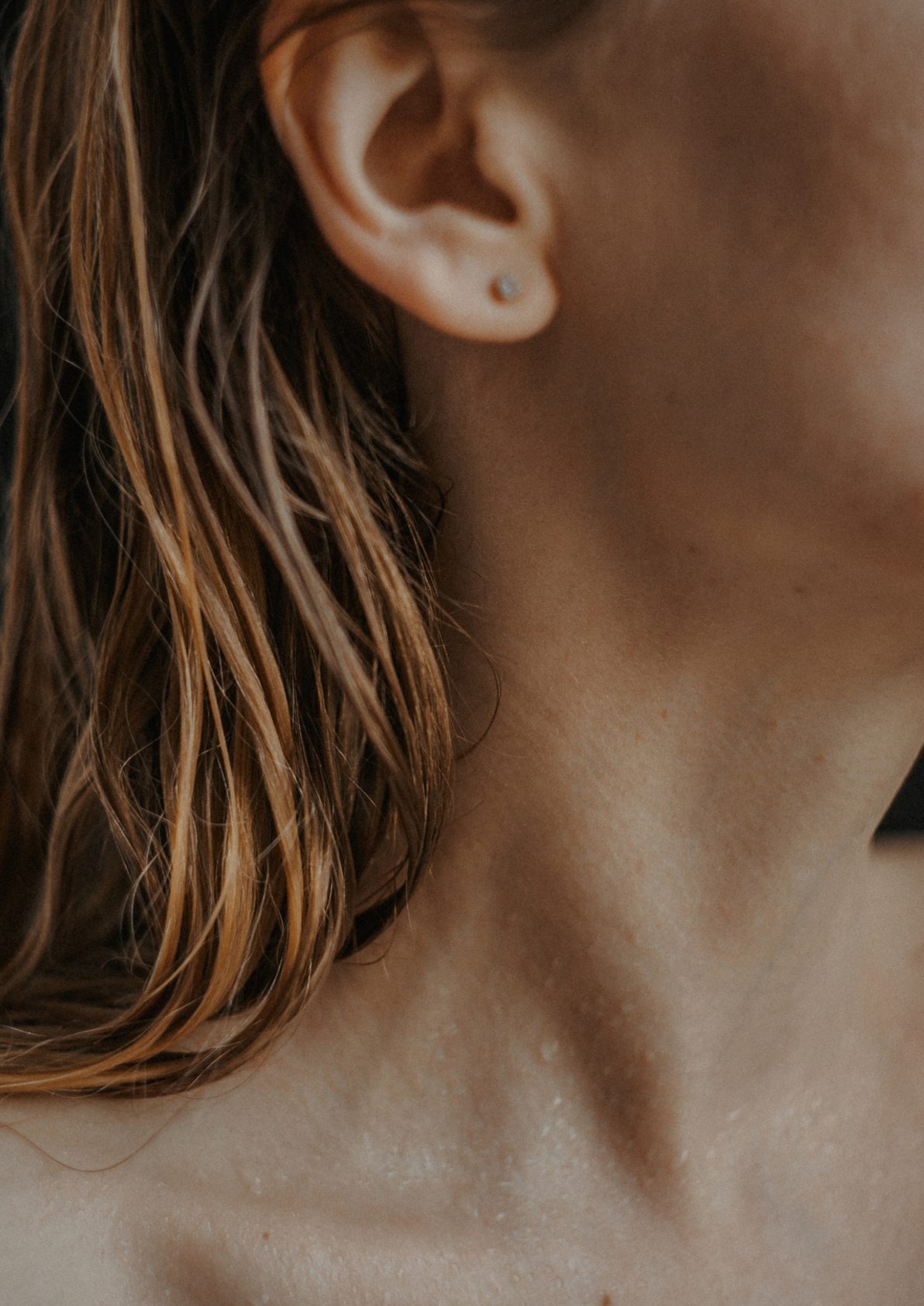 CONTACT US
123 Anywhere St., Any City,ST 12345
123-456-7890
hello@reallygreatsite.com
@reallygreatsite
reallygreatsite.com
BRAND NAME
2024
Resource Page
Use these design resources in your Canva Presentation.
FONTS
DESIGN ELEMENTS
This presentation template
uses the following free fonts:
TITLES:
DM SANS

HEADERS:
DM SANS

BODY COPY:
DM SANS
You can find these fonts online too.
COLORS
#151318
#FFFDFC
Credits
This presentation template is free for everyone to use thanks to the following:
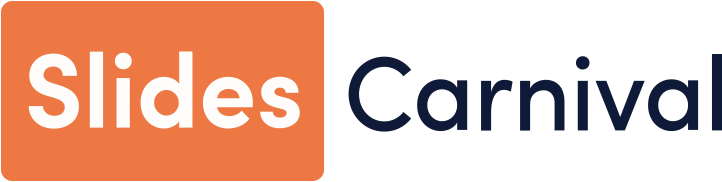 for the presentation template
Pexels, Pixabay
for the photos
Happy designing!